Bits, Bytes, and Integers
TA: 韩潇 时有恒 陈奕阳
基本概念
位（bit）：数据存储的最小单位
 字节（byte）：最小的可寻址的存储器单位
       1 byte = 8 bits
 十六进制：0x开头；0~9，a~f；不区分大小写
       一个字节的值域是0016~ff16
       二进制、十进制、十六进制之间的转换
 字长（word size）：决定虚拟地址空间的最大大小
数据大小
字节顺序
以0x12345678为例，存储顺序刚好相反
0x100          0x101         0x102          0x103
体会：什么叫做“端”？
布尔运算
位的布尔运算 →  位向量的运算
例子
如何交换x,y的值，且不使用第三个临时变量？
void swap1(int *x, int *y){
    *x = *x ^ *y; /*step1*/
    *y = *x ^ *y; /*step2*/
    *x = *x ^ *y; /*step3*/
}
运用 a^a = 0
逻辑运算
&&  ||  ! 

  如果对第一个参数求值能确定表达式的结果，那么逻辑运算符不会对第二个参数求值

e.g. p & *p++ 不会引用空指针
移位运算
<<  >>
  移位运算是可结合的
    e.g. x<<k<<j 等价于 (x<<k)<<j



几乎所有编译器都对有符号数据使用算术右移
注意运算符优先级！！！如果记不住就全加上括号
整数编码
有符号数与无符号数之间的转换
隐式类型转换
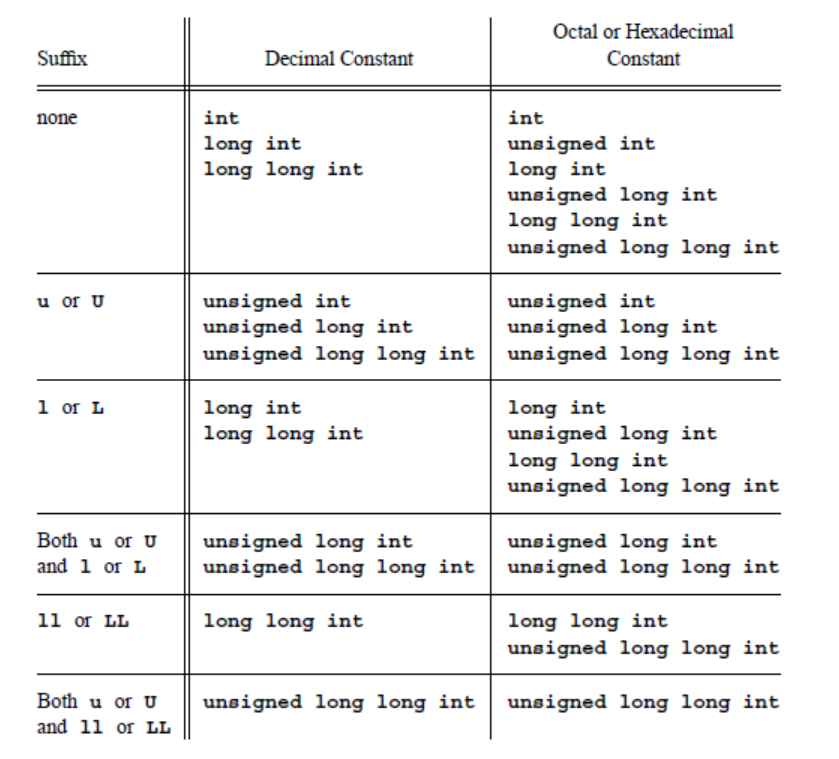 两条原则：
不同大小的数据类型（int和long long）混合计算时，结果为更大的类型
无符号类型与有符号类型混合计算时，结果为无符号类型
在gcc 12.2中，前一条更为优先，例如(int)(-1)+0ull的结果为2^64-1
常量的数据类型通常由它的数值大小决定，可以使用后缀改变它的类型，具体规则如右
计算优先级
扩展和截断
整数加减法
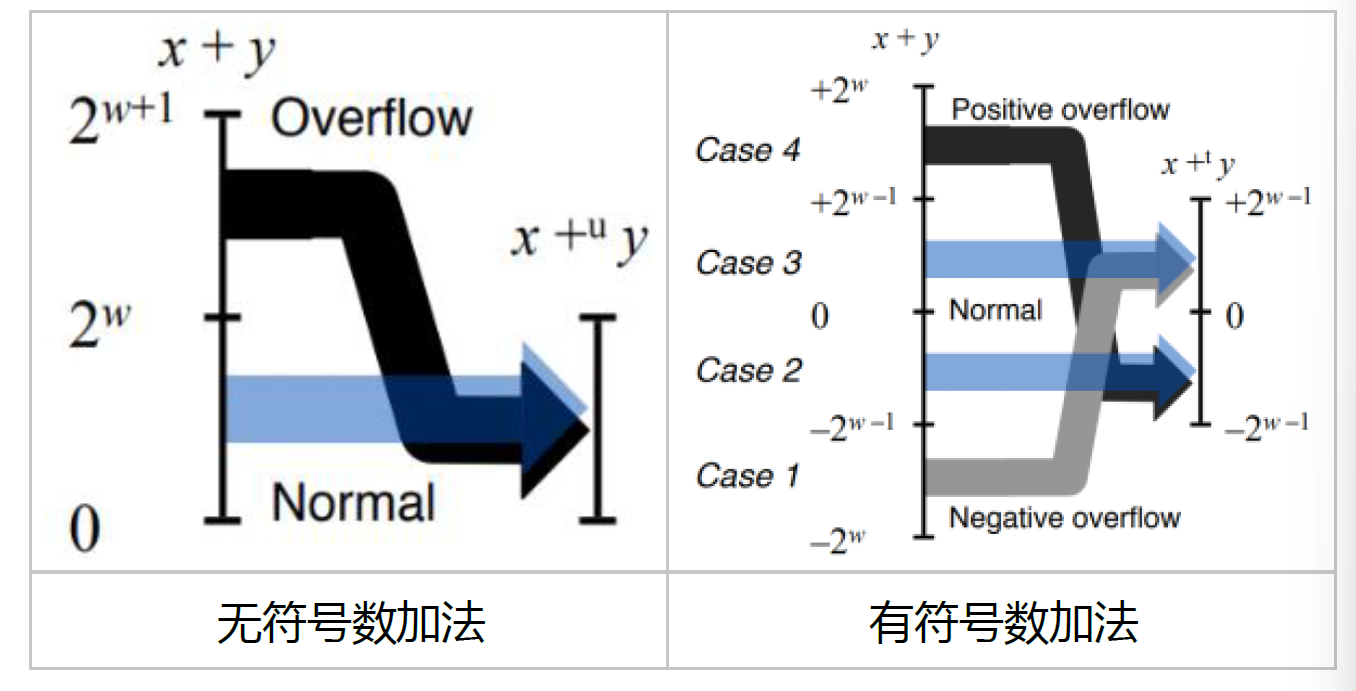 判断溢出
补码的非运算
乘除法
练习题
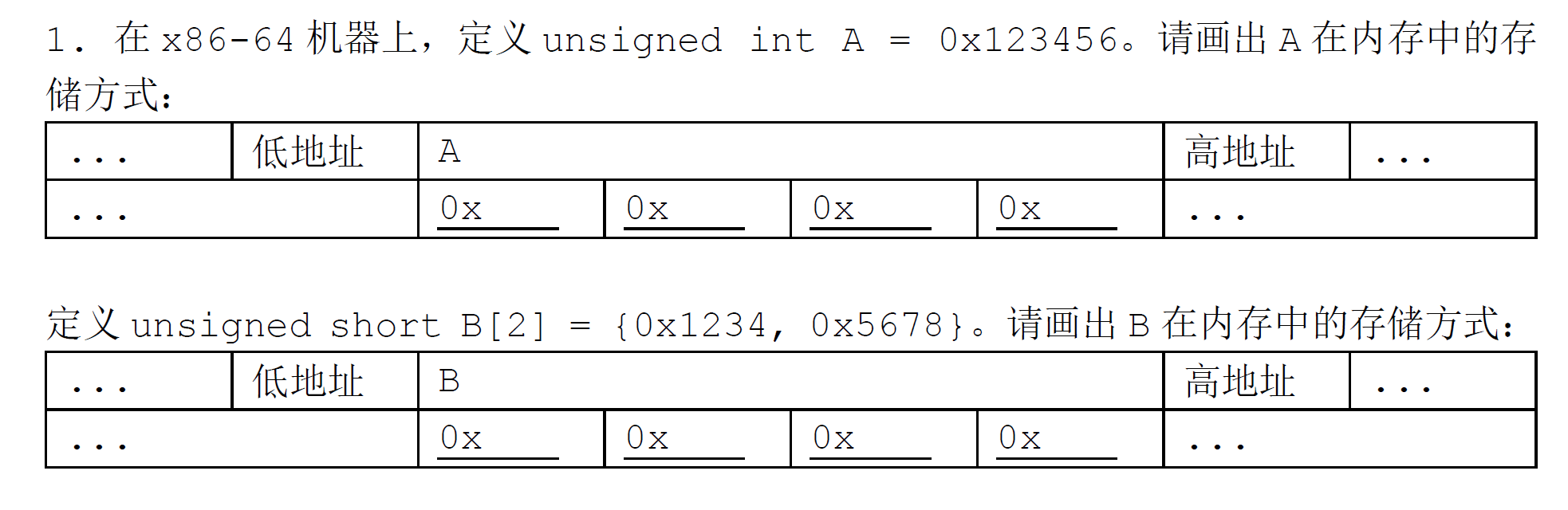 练习题
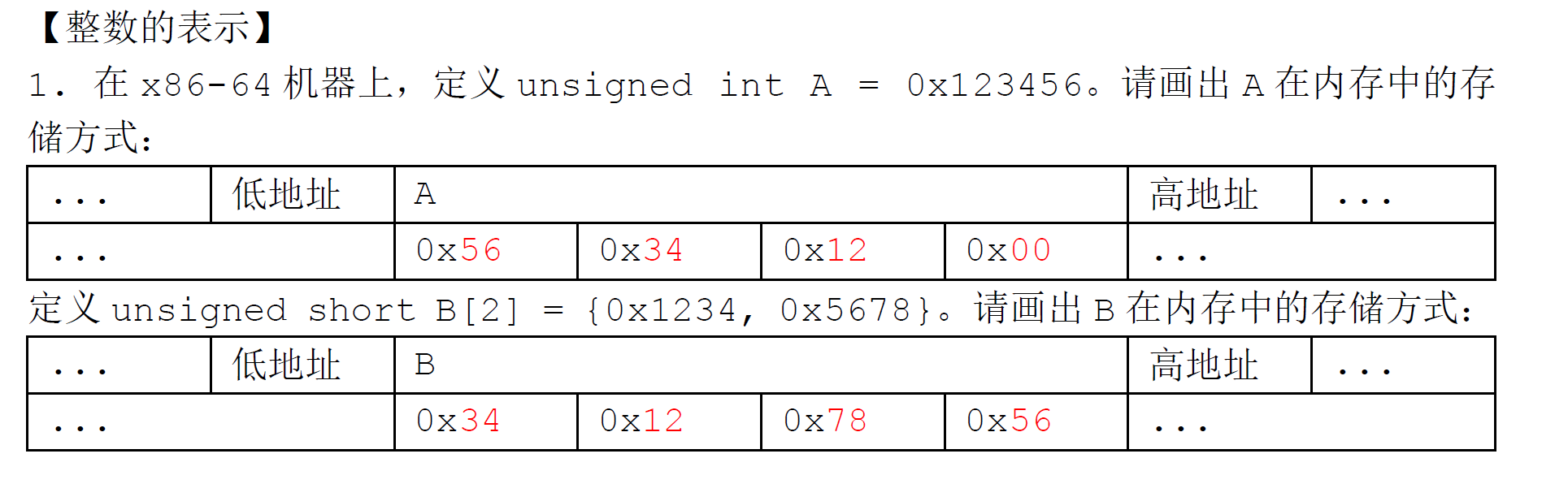 练习题
C
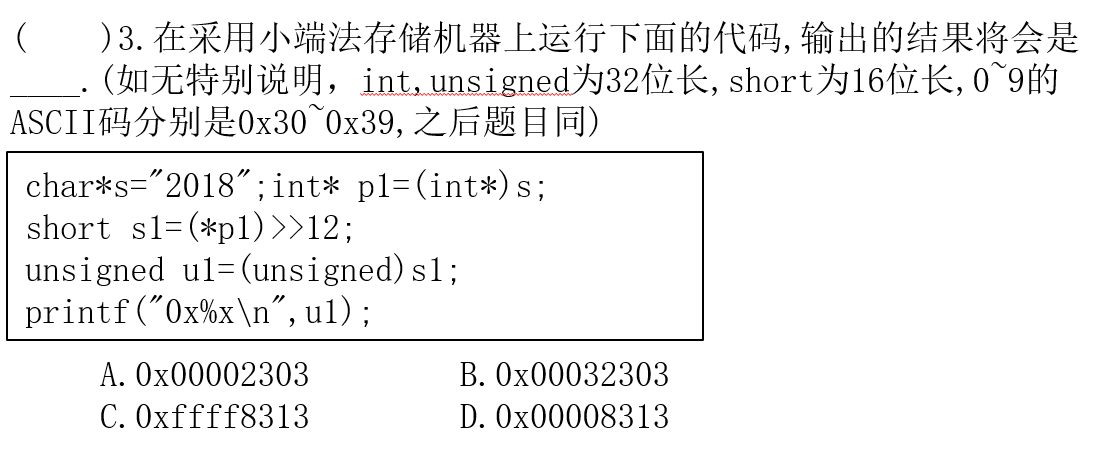 练习题
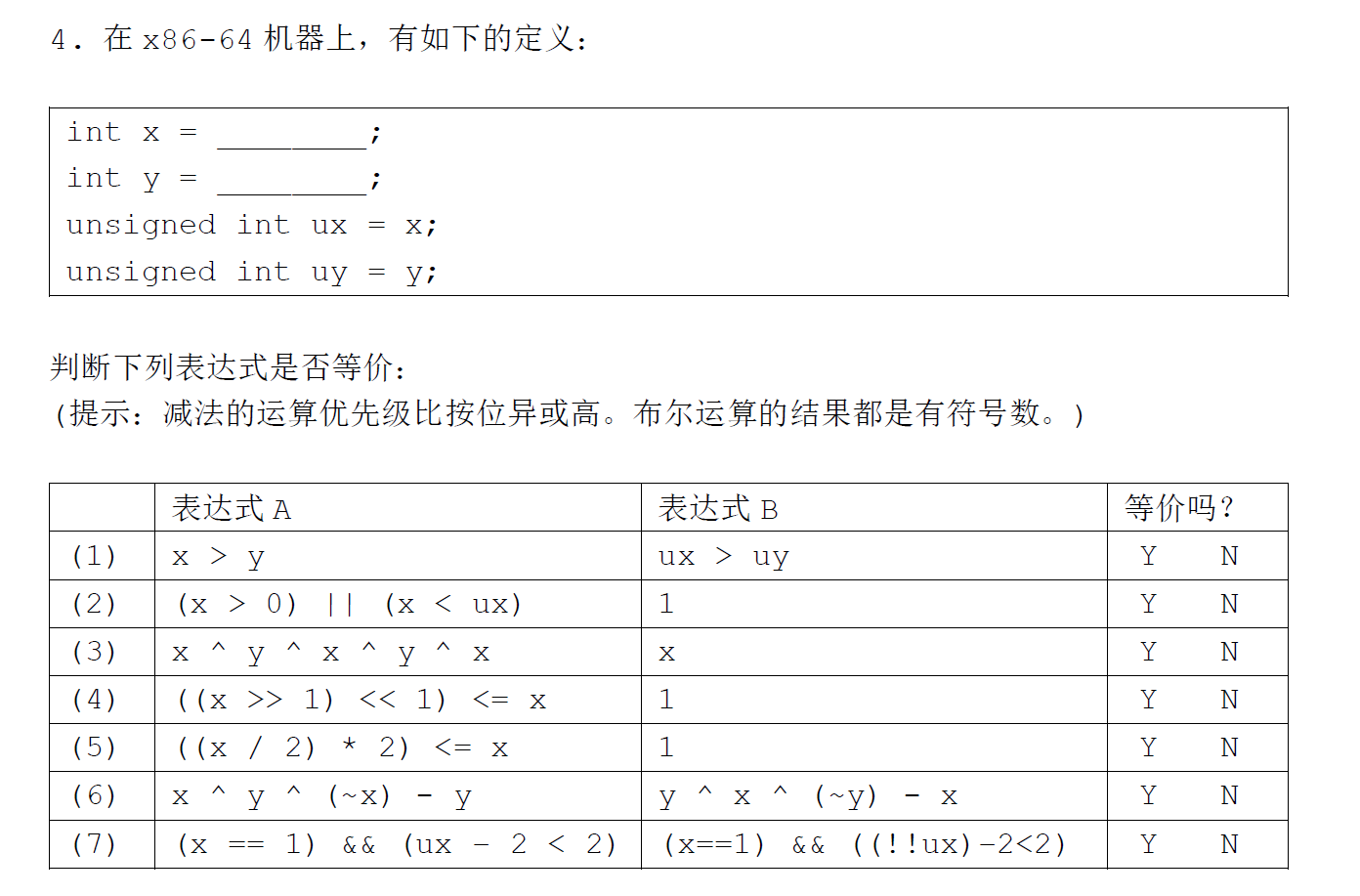 练习题
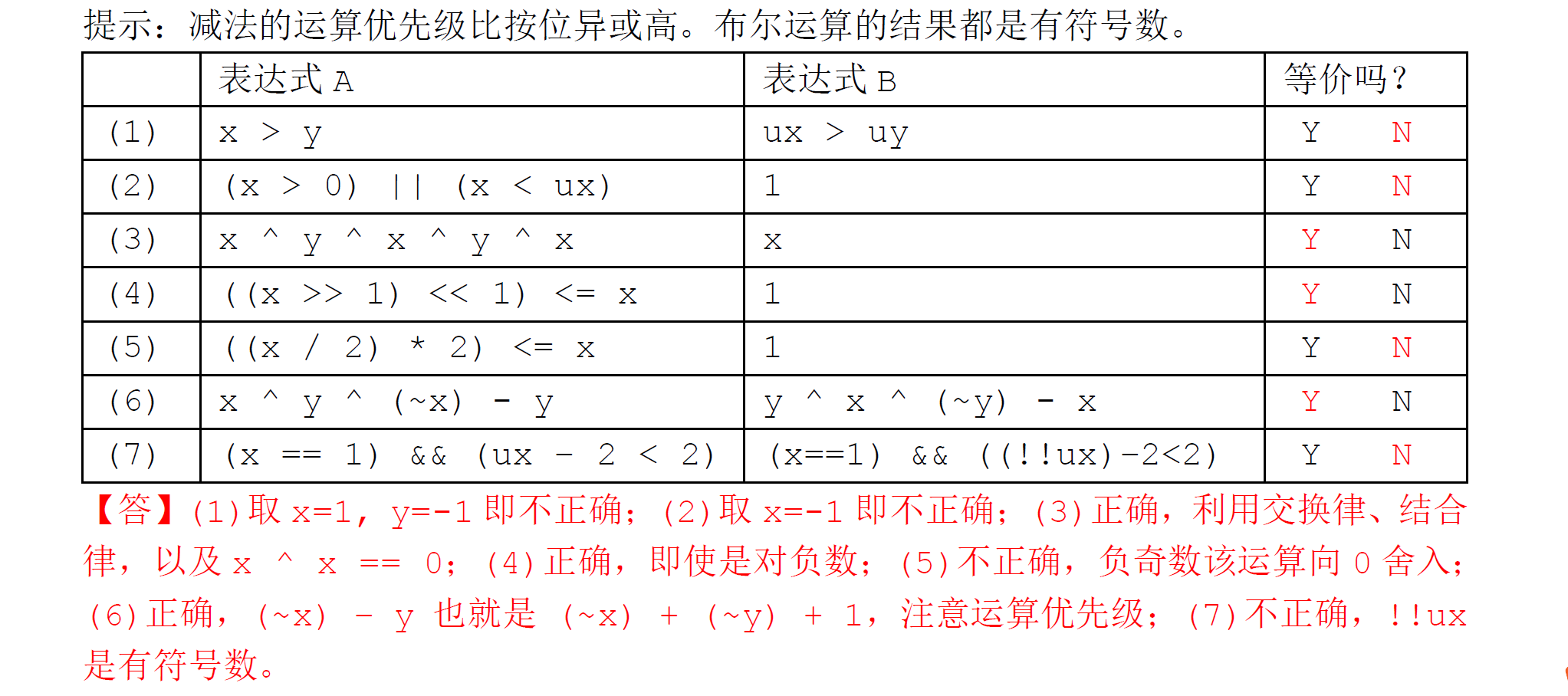 Floating Point
IEEE 754
对实数的近似
单精度（1:8:23）双精度（1:11:52）
熟练掌握
规格化
非规格化
特殊值
无穷大
NaN
理解IEEE 754
规格化值，阶码（e-Bias）（-126~127/-1022~1023）
规格化值，隐含的1（ Implied leading 1 ）（获得1位额外精度）
非规格化值（逐渐溢出（gradual underflow））
非规格化值，阶码为（1-Bias）（规格化值和非规格化值的平滑过渡）
非规格化值，尾数没有隐含的1
浮点解释为无符号整数时的升序排列
浮点舍入
浮点运算
IEEE
Invalid operation：零乘无穷、零除零、无穷除无穷、无穷绝对值相减……
Division by zero：有穷数除零结果为无穷
Overflow：无穷
Underflow：舍入结果
Inexact：舍入结果

更多详情请见 IEEE754 异常处理
练习题
C
练习题
D
练习题
A
练习题
0xBFC00000	0X00000001	128
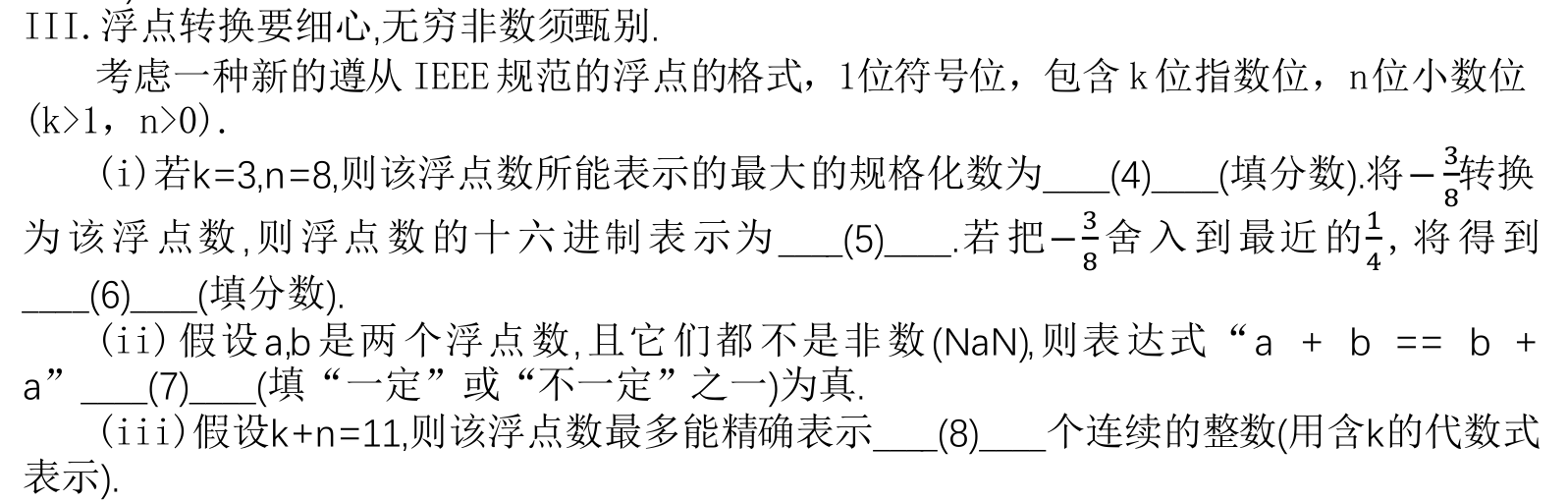 练习题
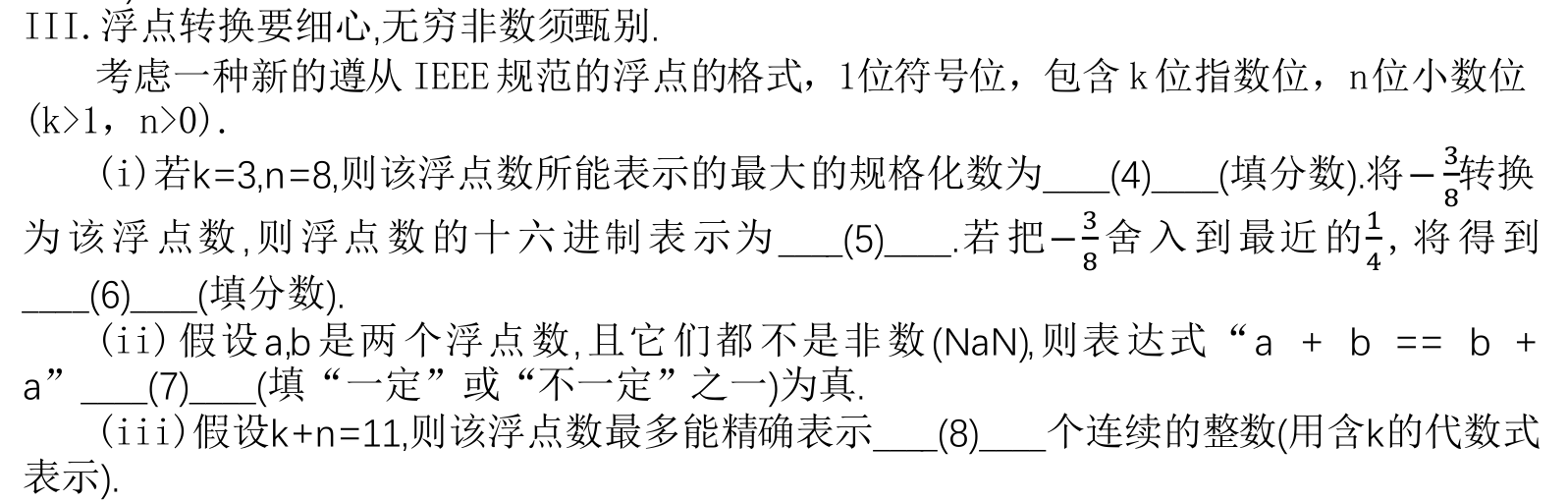 练习题
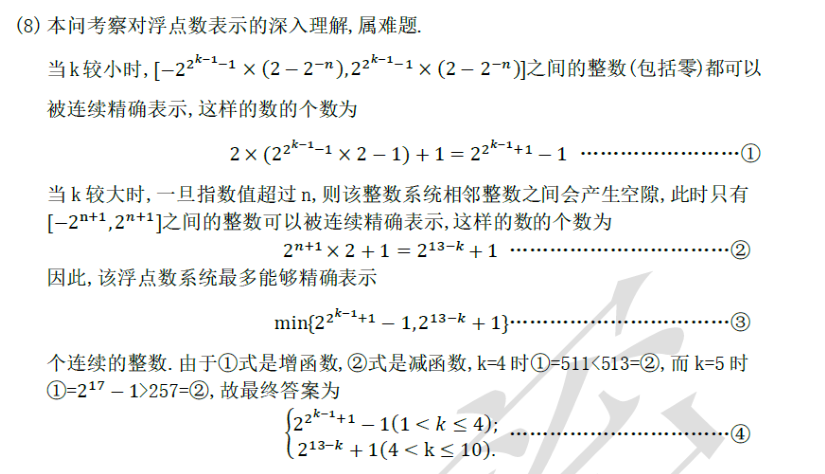 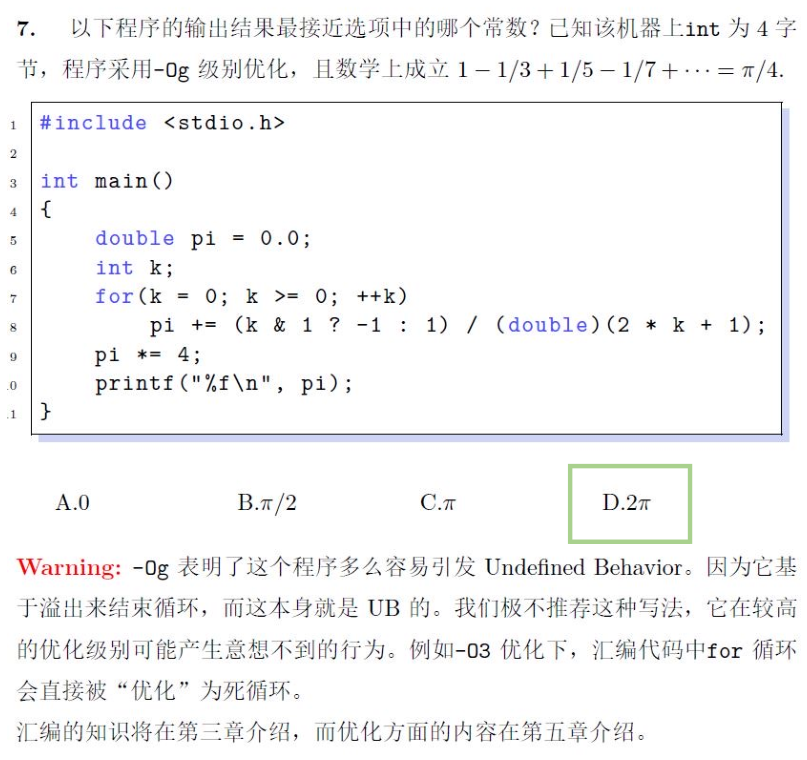 练习题